1
Enhancing Person-Job Fit for Talent Recruitment : An Ability-aware Neural Network Approach
1/13/2019
Advisor: Jia-Ling Koh
Presenter: You-Xiang Chen
Source: sigir ‘18
Data: 2019/01/15
Outline
Introduction
Method
Experiment
Conclusion
2
Motivation
Person-Job Fit largely depend on the manual inspection of features or key phrases from domain experts , and thus lead to high cost and the in efficient , inaccurate , and subjective judgments.
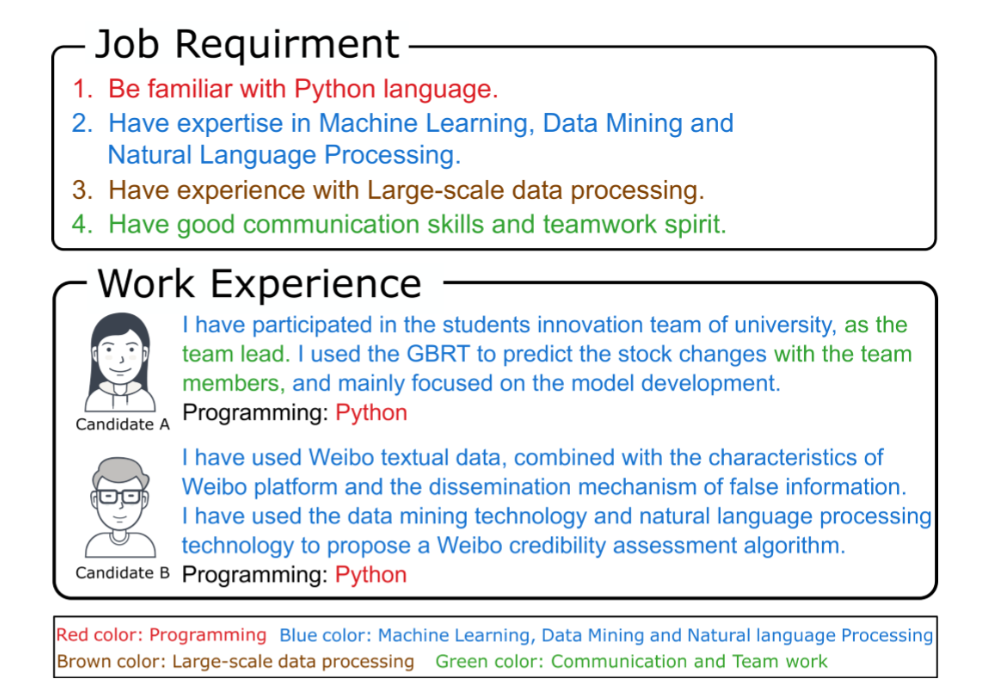 3
Goal
Reducing the dependence on manual labour and can provide better  interpretation about the fitting results.
4
[Speaker Notes: Interpretation 解釋性]
Outline
Introduction
Method
Experiment
Conclusion
5
Problem Formulation
Matching degree between job requirements in a posting and the experiences in a resume.
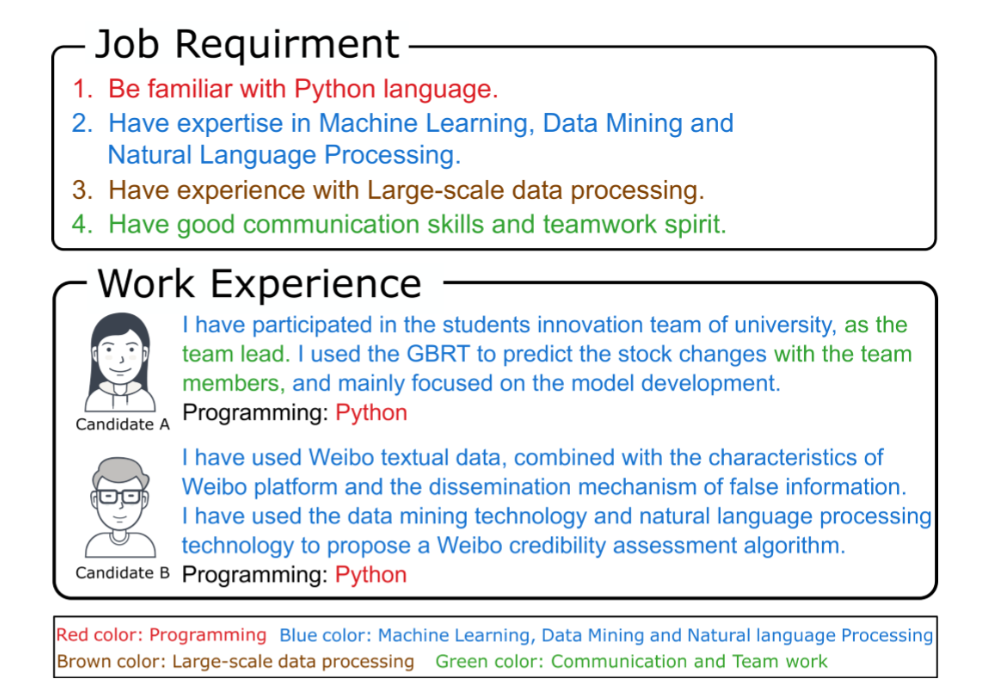 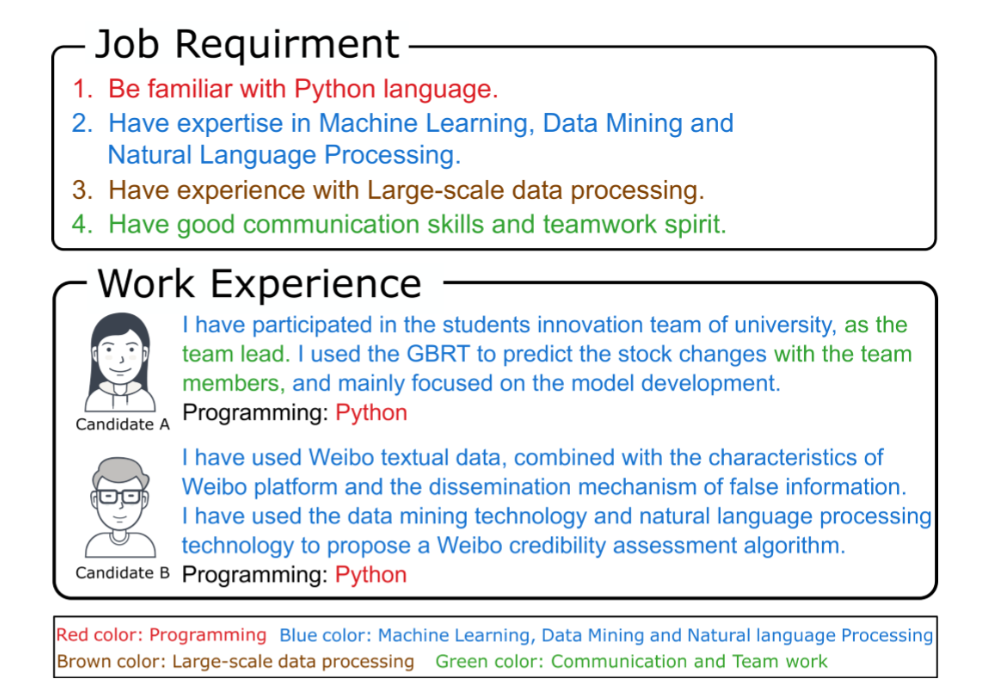 6
Problem Formulation
Matching degree between job requirements in a posting and the experiences in a resume.
7
[Speaker Notes: 這篇要處理的是 Job fit 的問題，
所以這邊用 J 來表示 ability requirements，
用 R 來表示]
Framework
8
Word-level Representation
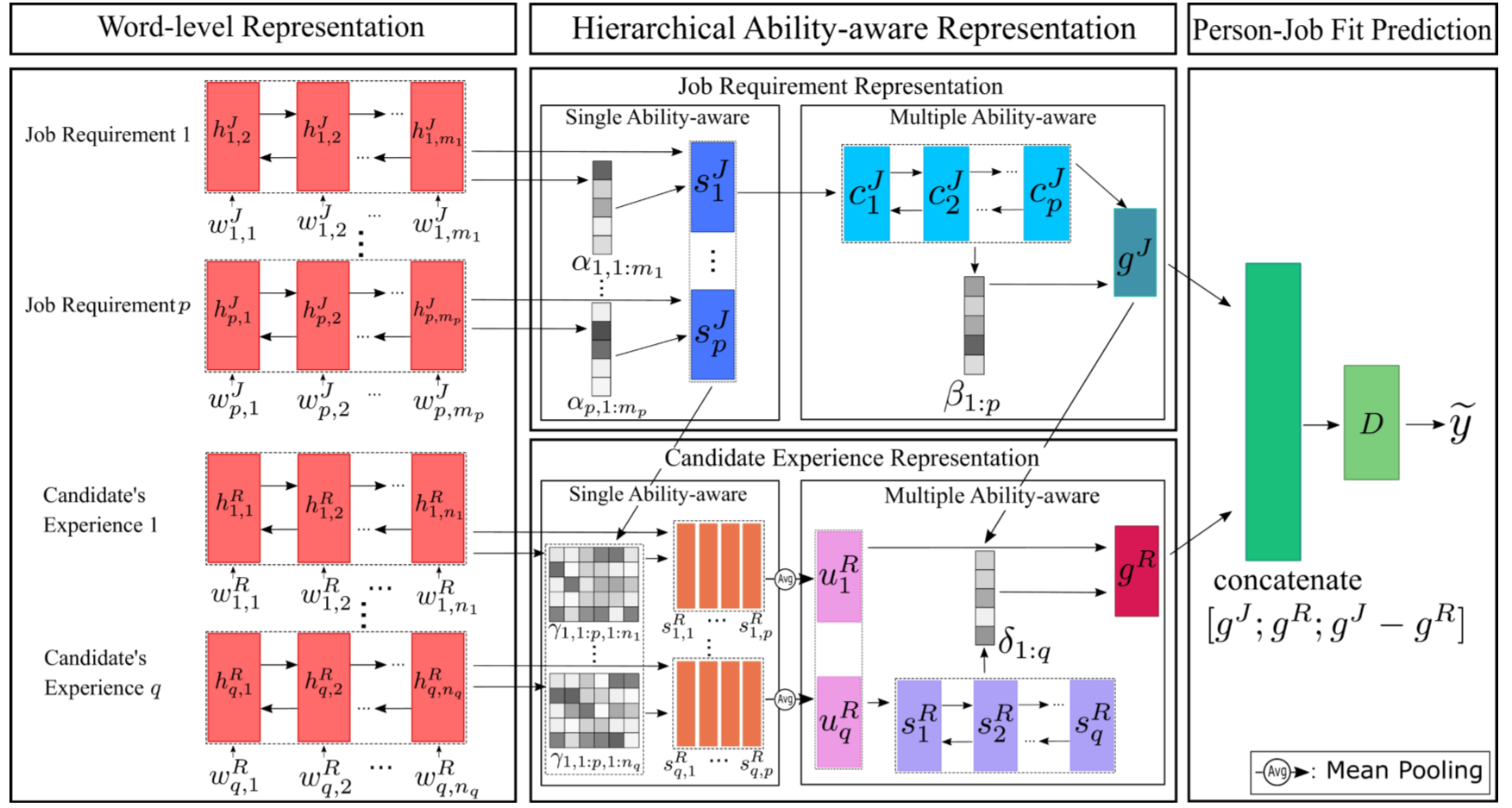 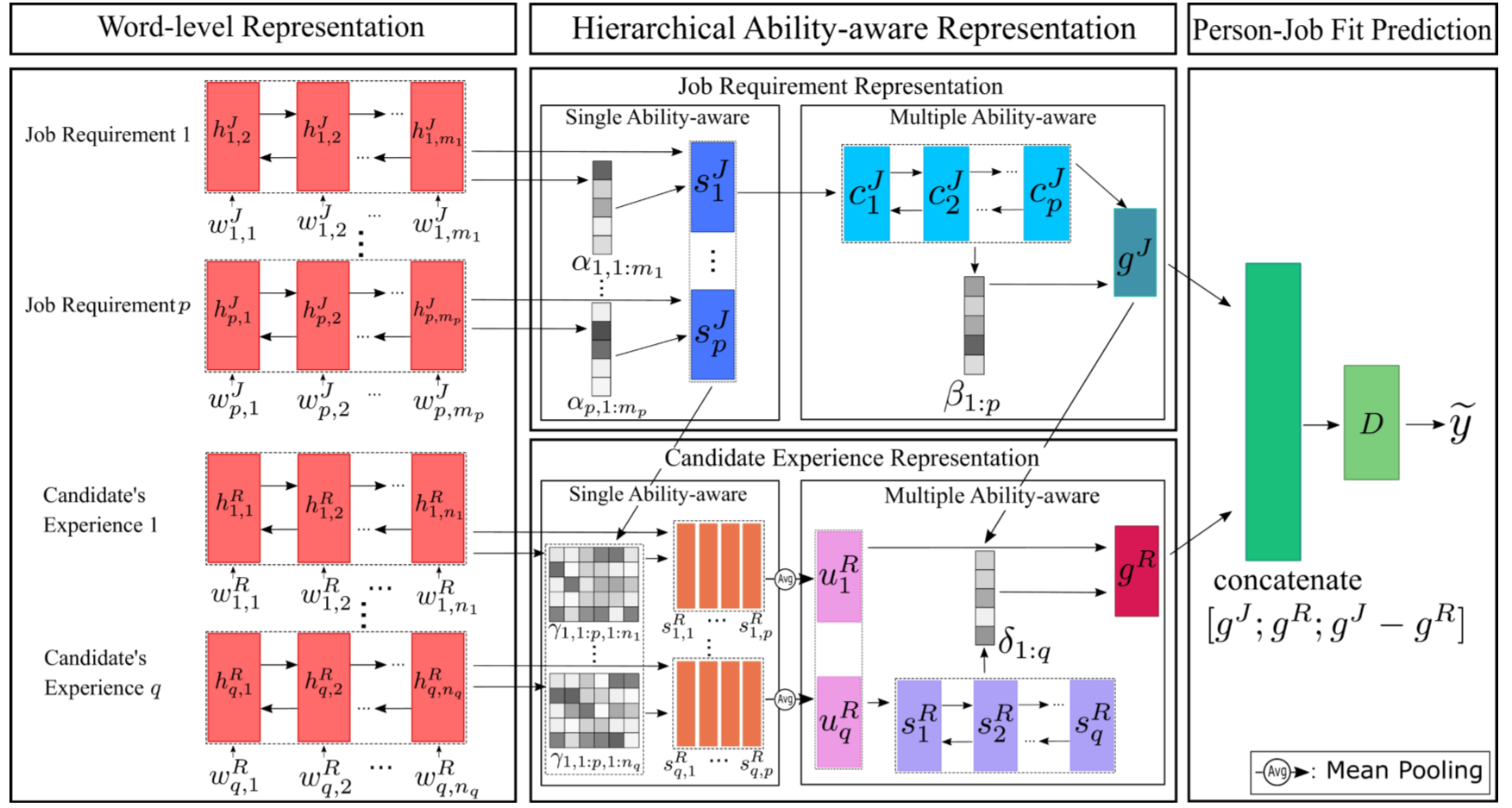 Bi LSTM
Modeling word-level representation in job posting J and resume R.
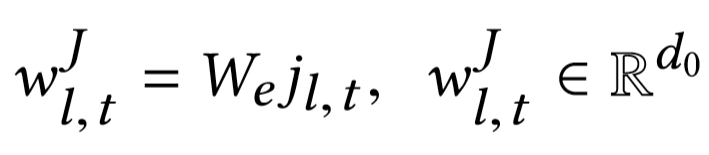 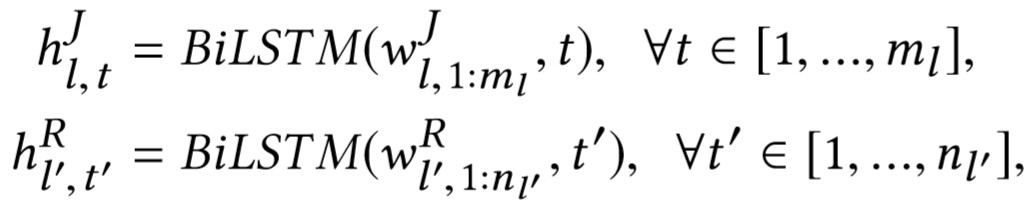 9
[Speaker Notes: 為了將 word 之間的順序依賴性嵌入到相應的表示中，用RNN->BI-LSTM

WJ l,t 代表第 l 個 Job-Requirement 的第 t 個字
其中 We 代表已經 Pre-train 過的 Embedding]
Hierarchical Ability-Aware Representation
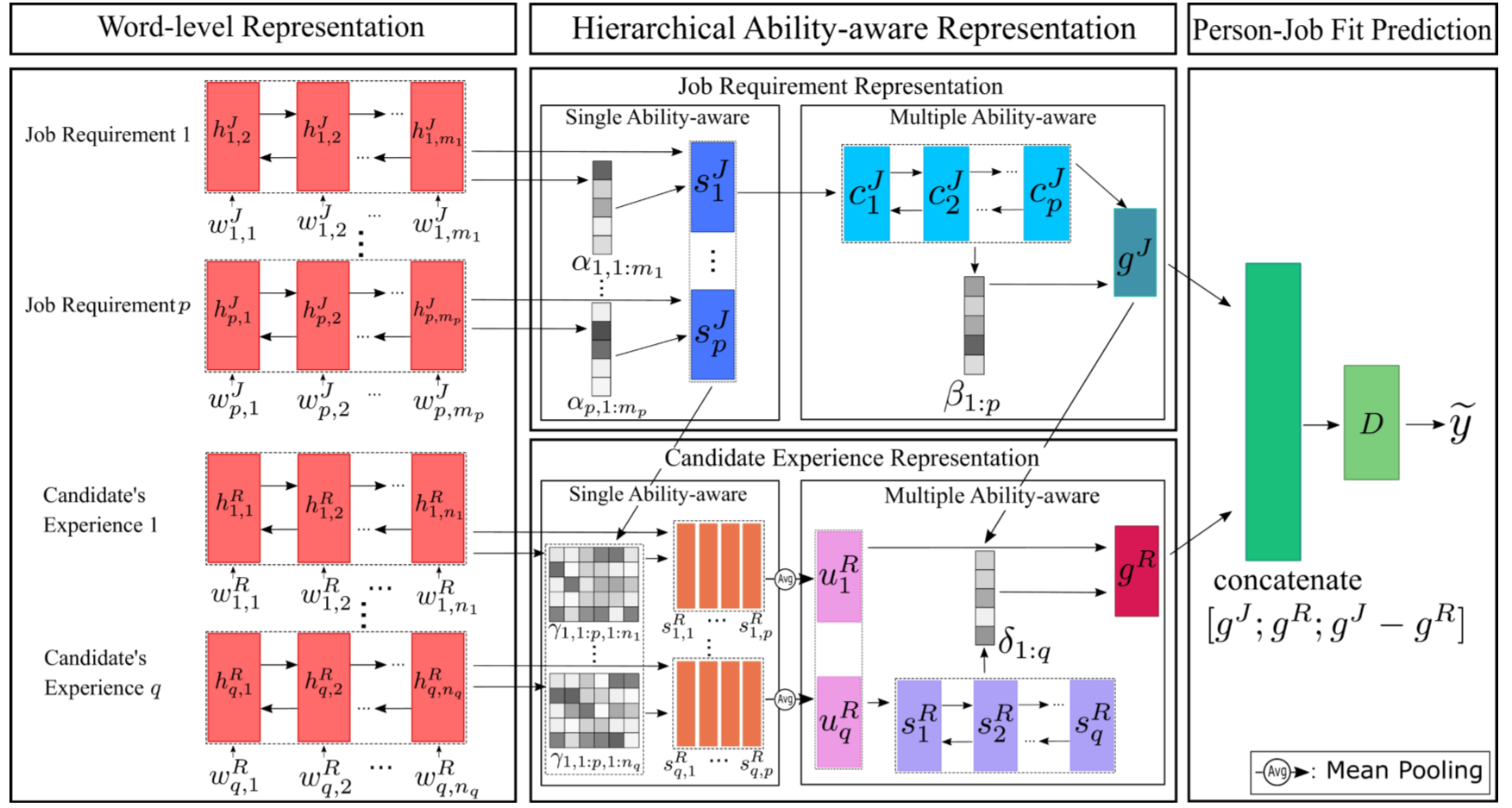 10
[Speaker Notes: 作者認為每項能力要求都是指工作的特定需求，工作的全部需求可以從其所有要求中進一步總結
因而設計此層
1)Single Ability-aware in Job Requirement for getting the semantic representation of each requirement in a job posting;
2)Multiple Ability-aware in Job Requirement for further extracting entire representation of a job posting, 
3)Single Ability-aware in Candidate Experience for highlighting some experiences in resumes by ability requirements;
4)Multiple Ability-aware in Candidate Experience for finally profiling candidates with all previous experiences.]
Hierarchical Ability-Aware Representation
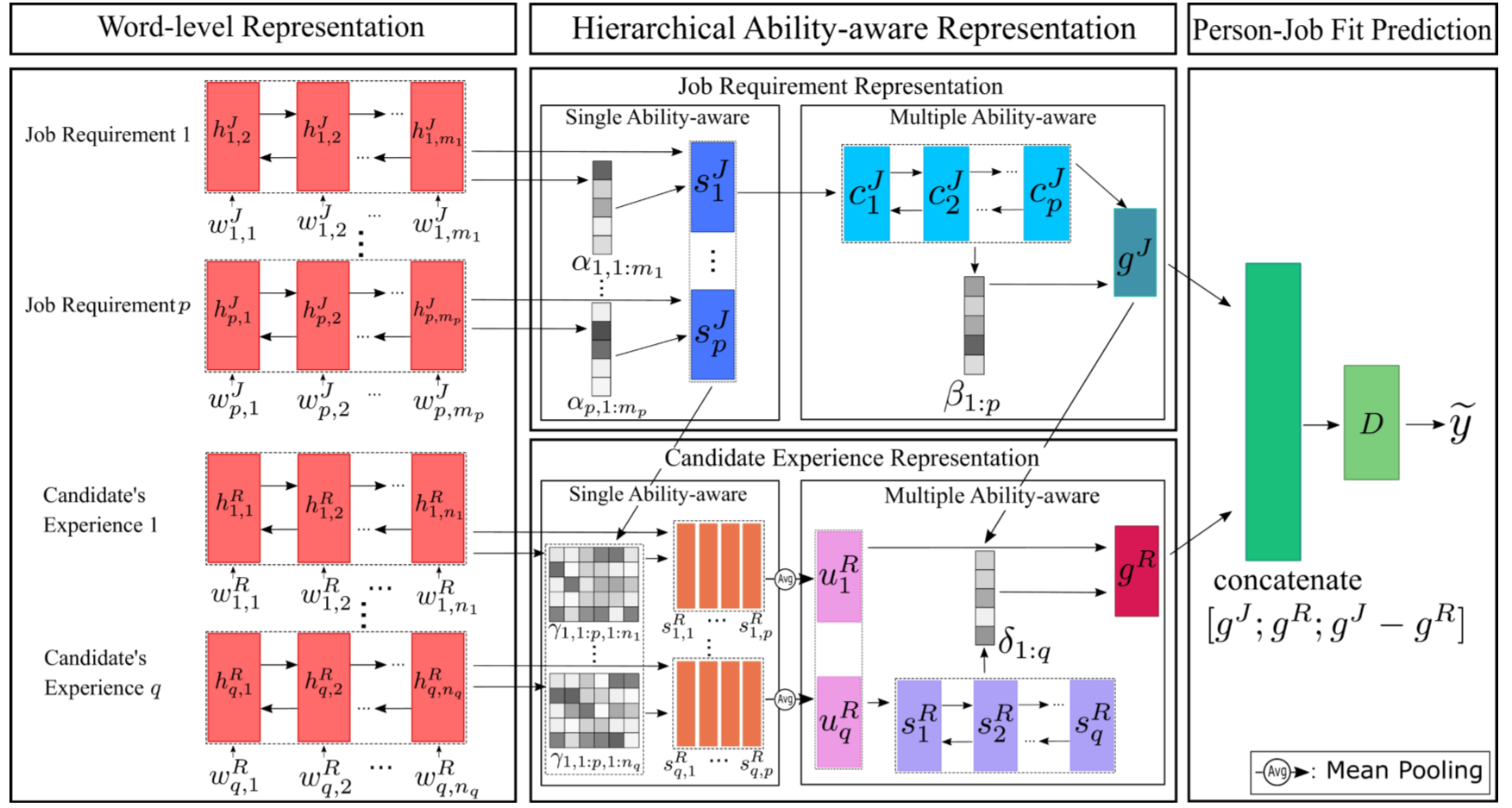 Single Ability-aware in Job Requirement
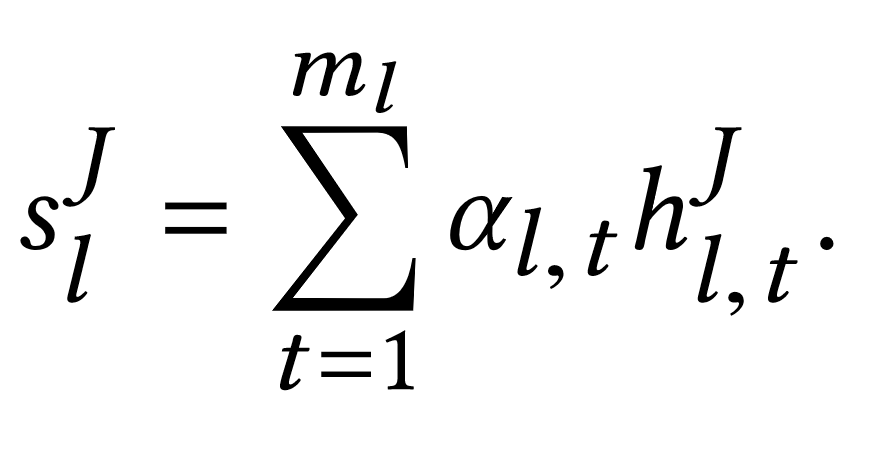 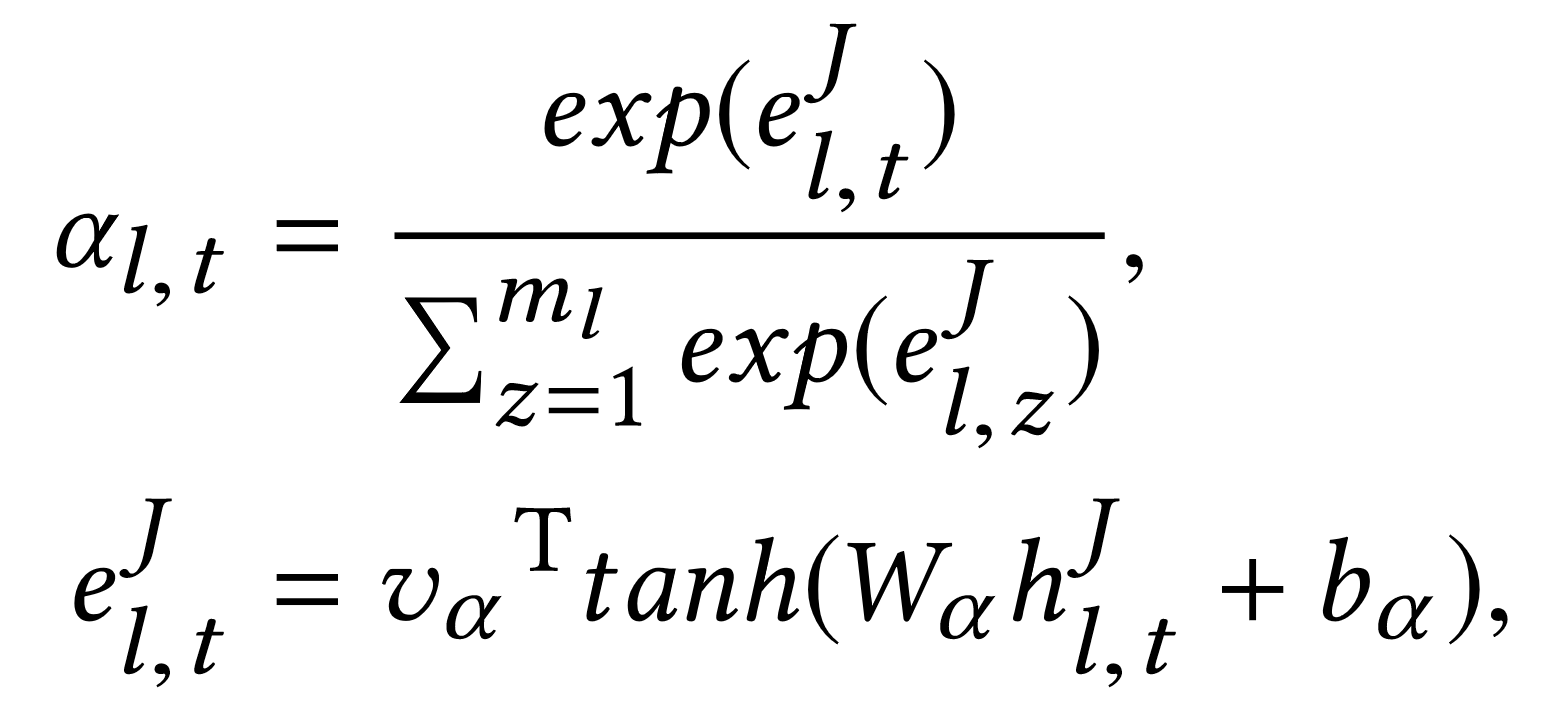 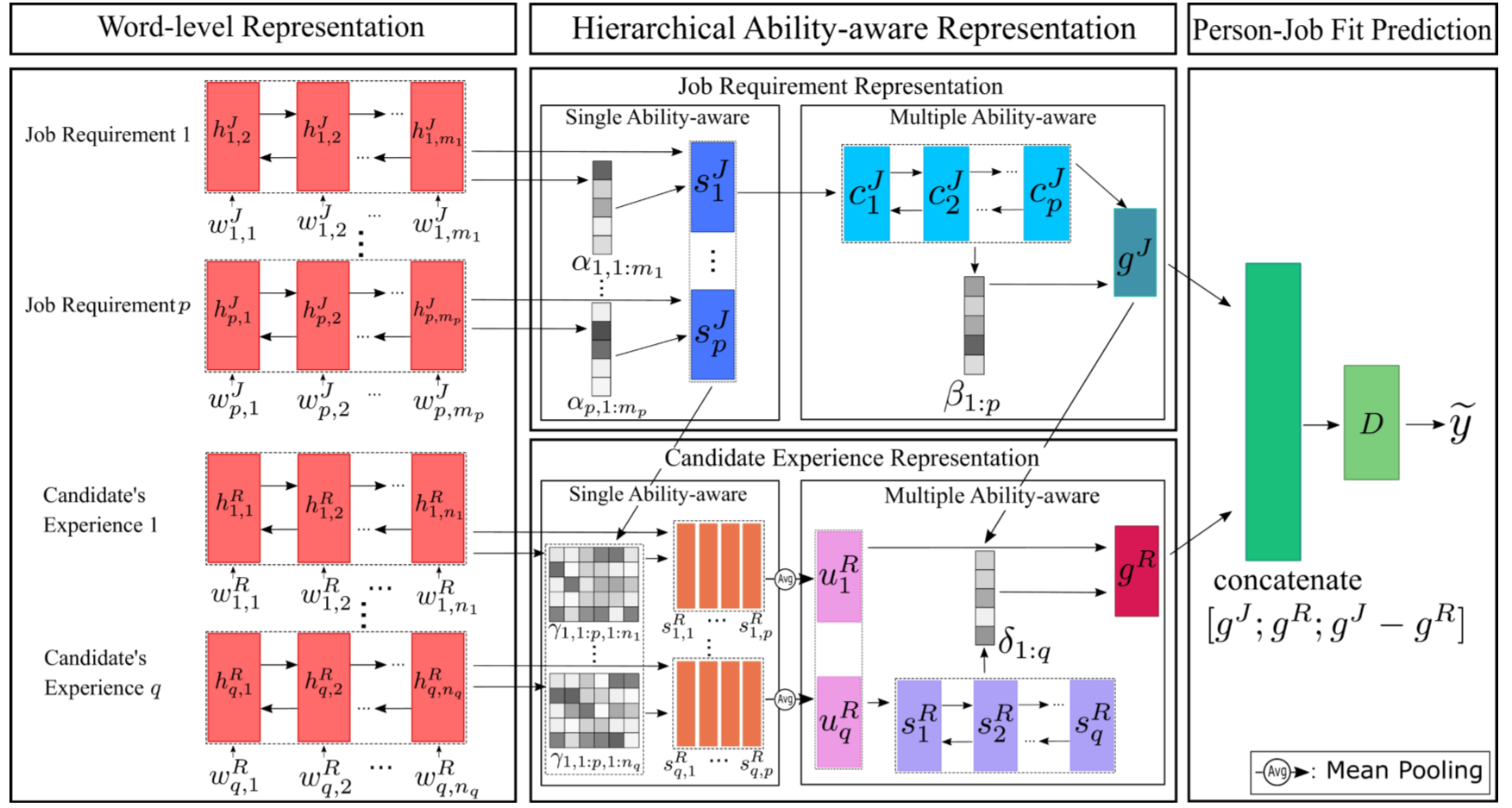 Multiple Ability-aware in Job Requirement
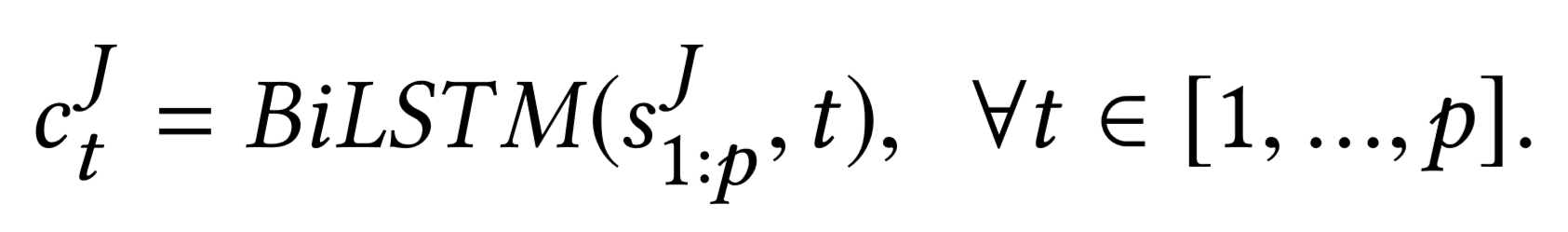 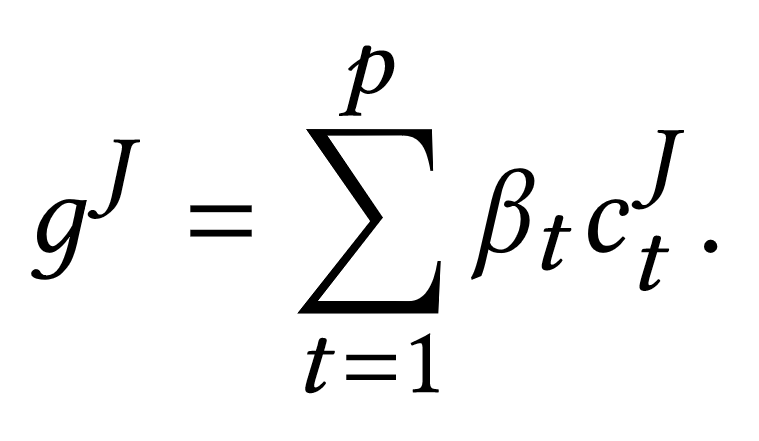 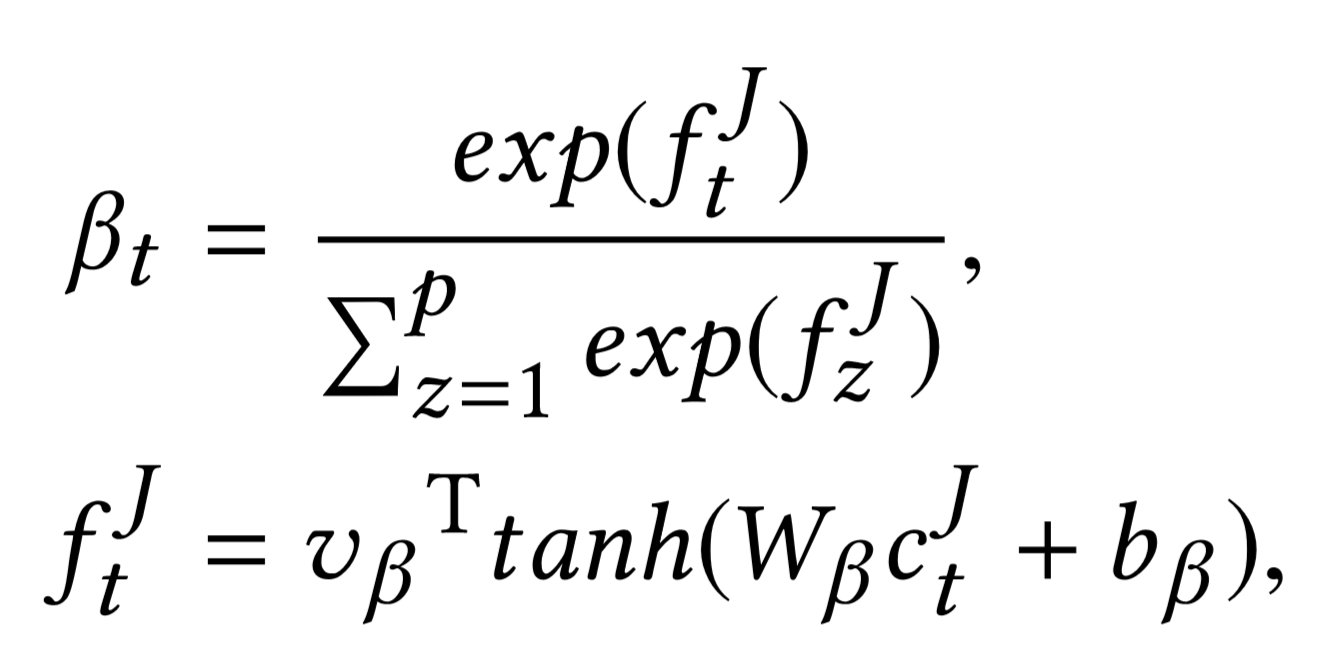 11
[Speaker Notes: t = 1~ml]
Hierarchical Ability-Aware Representation
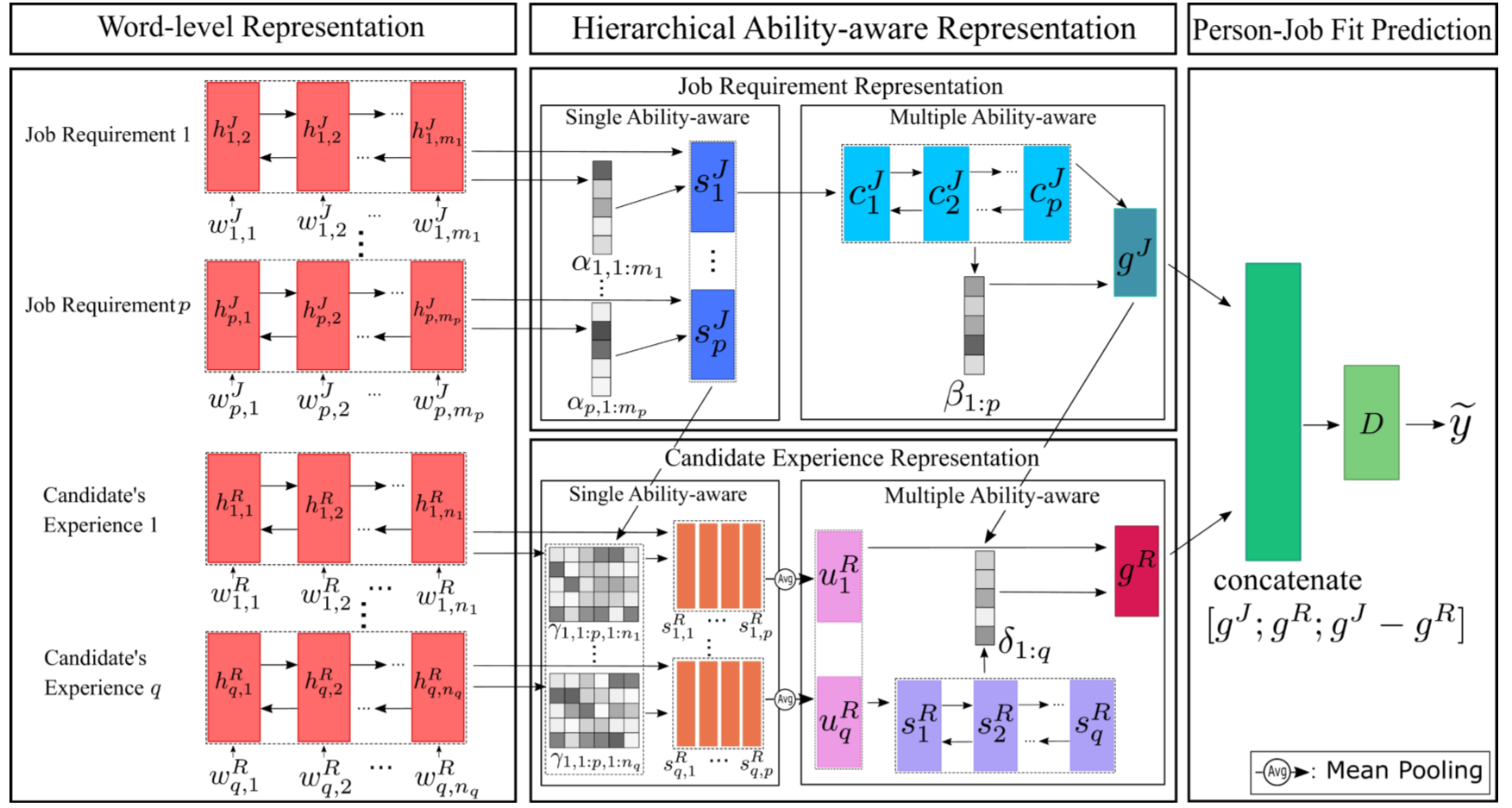 Single Ability-aware in Experience
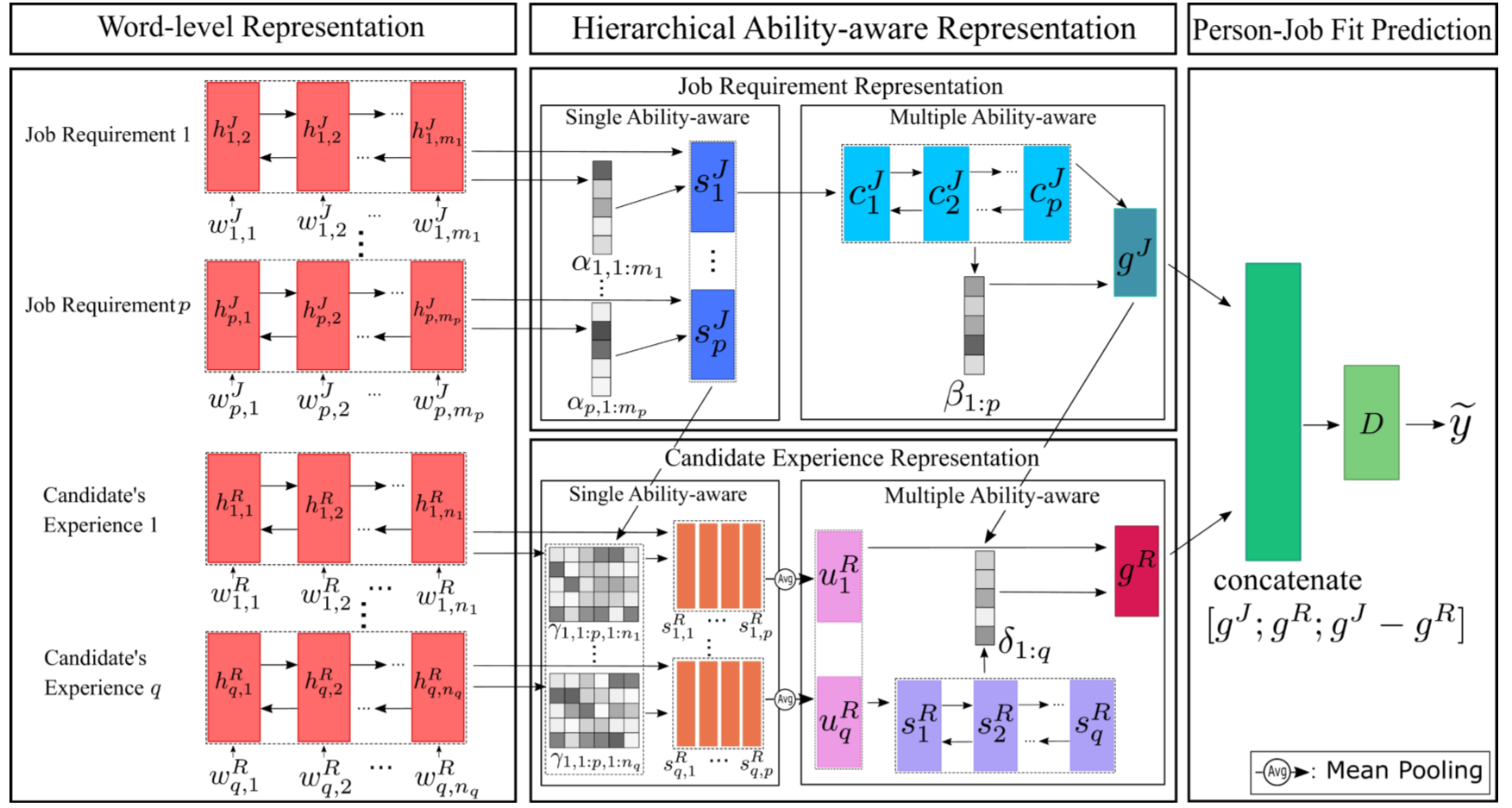 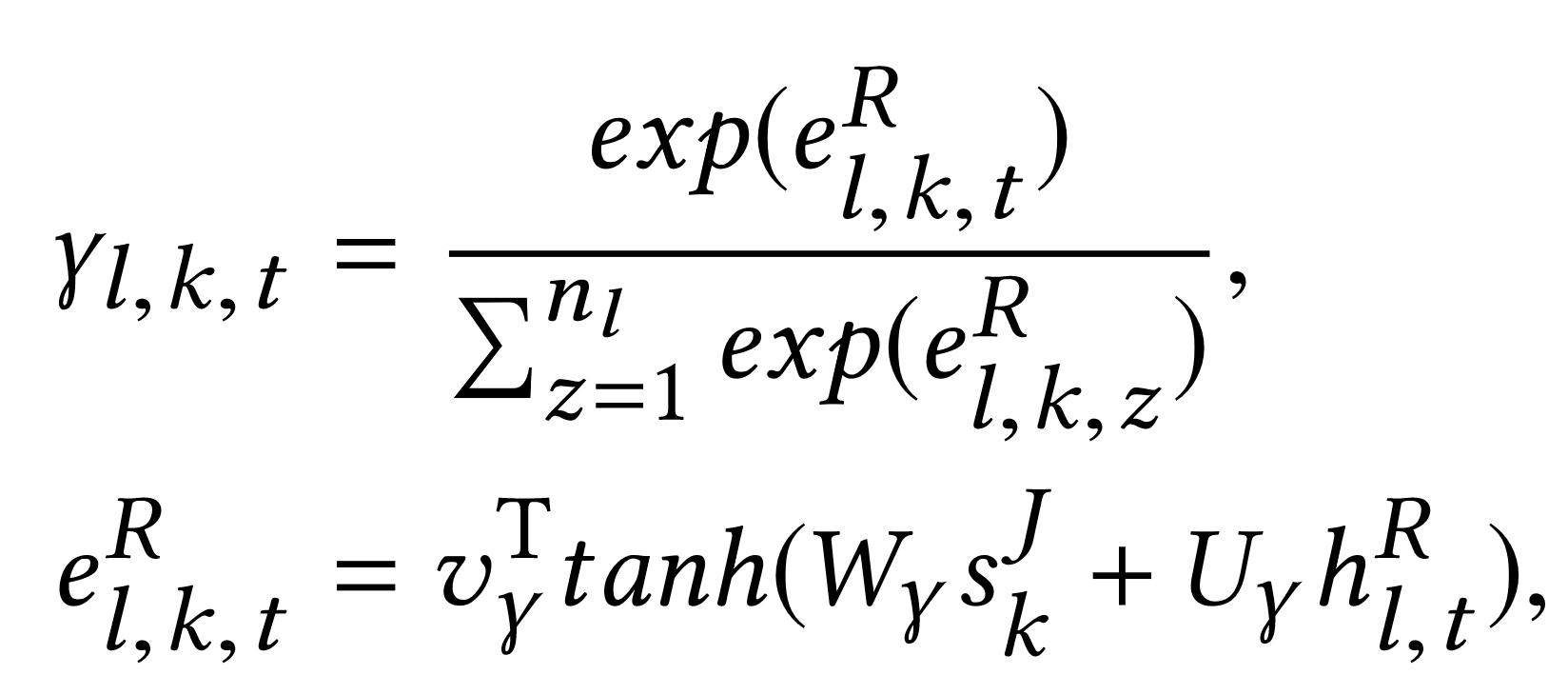 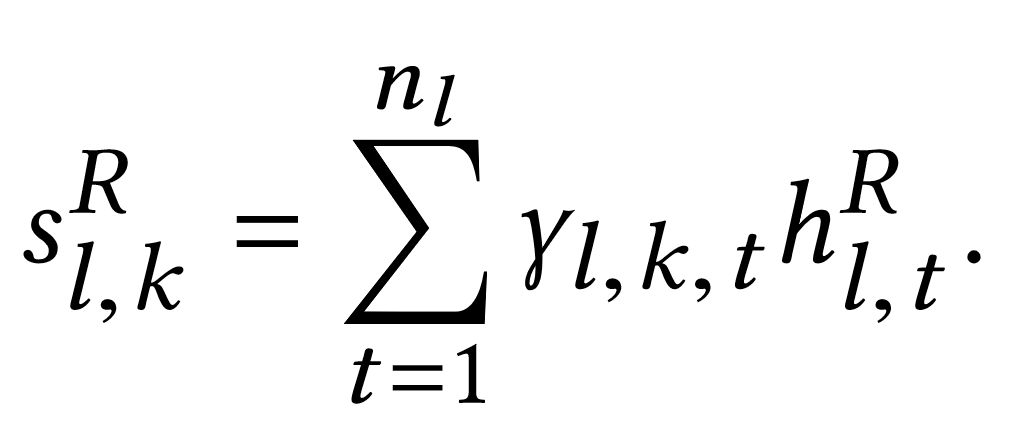 Multiple Ability-aware in Experience
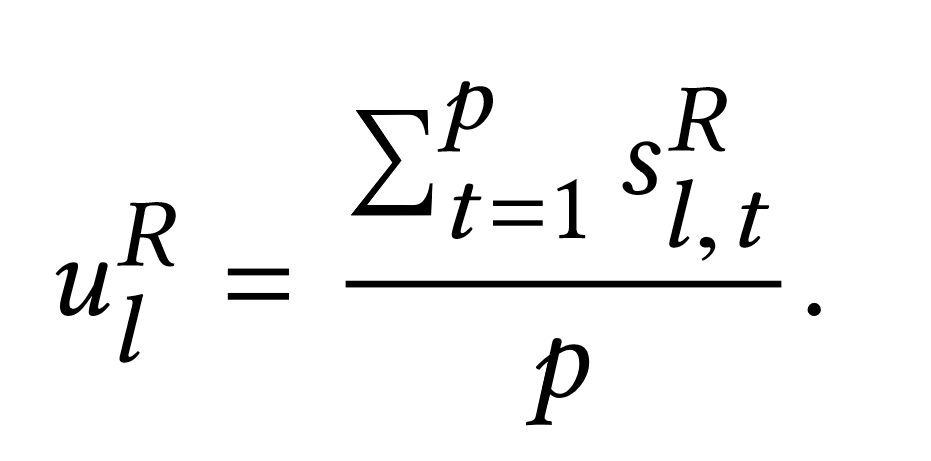 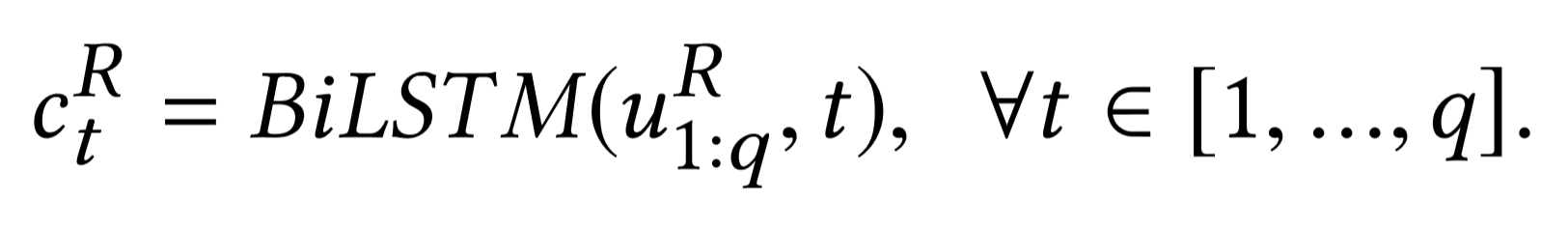 (Avg pooling)
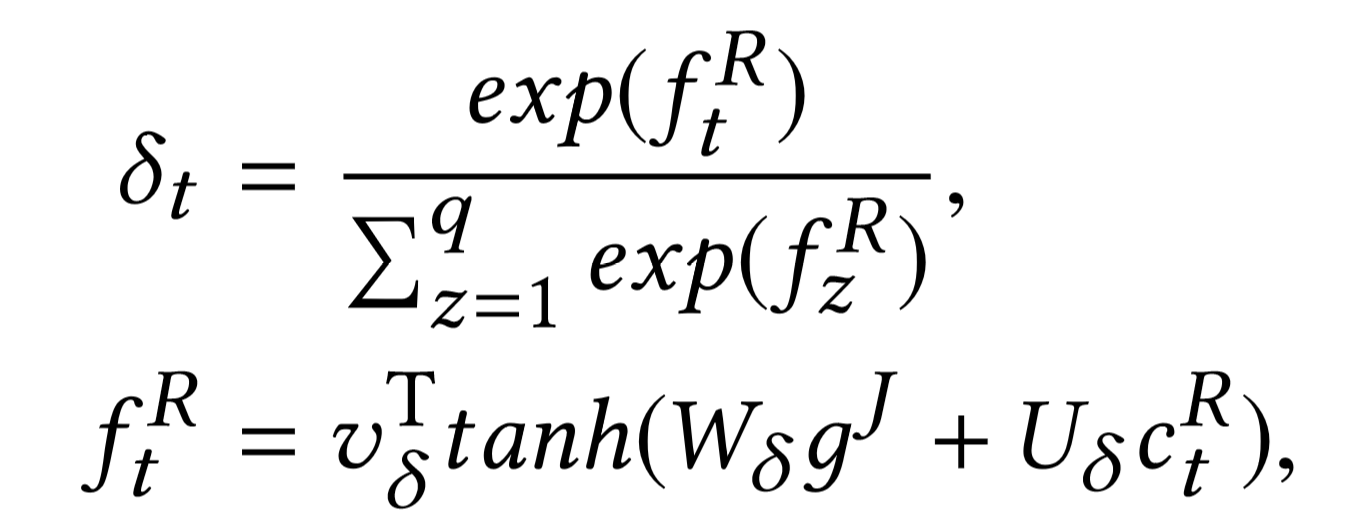 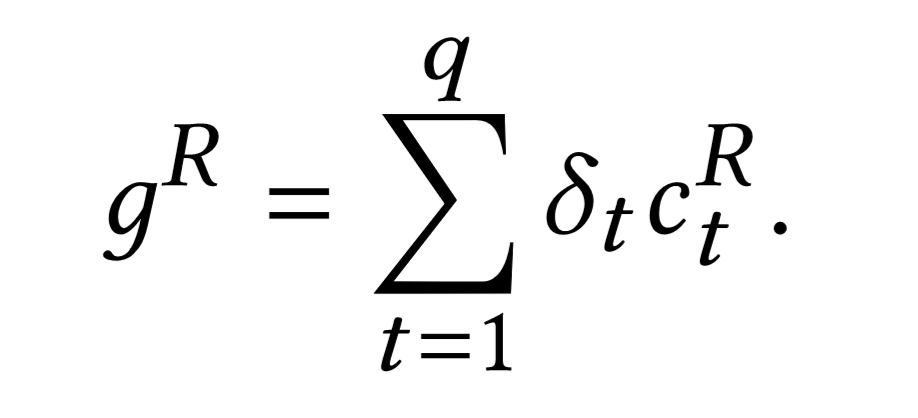 12
Person-Job Fit Prediction
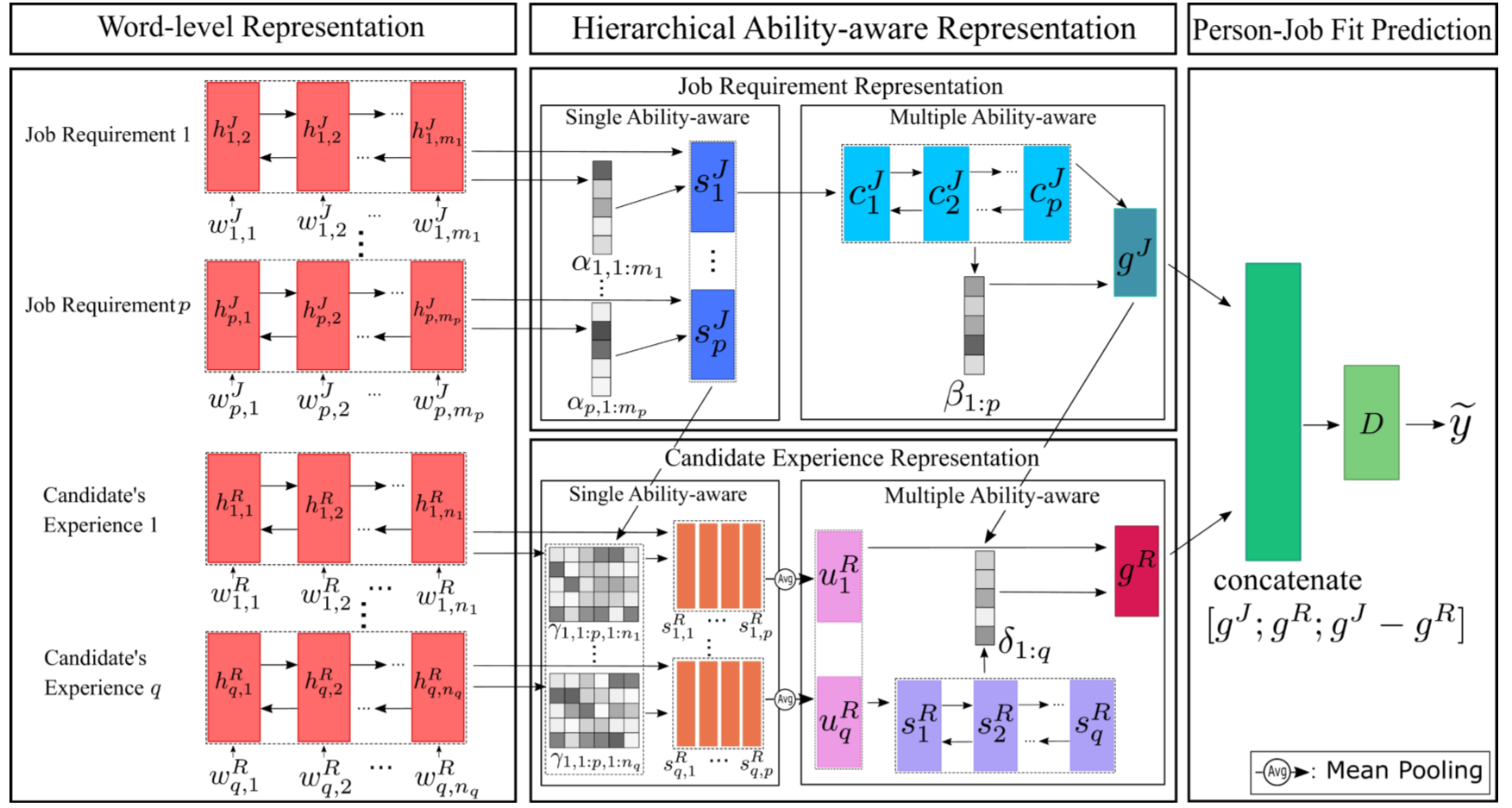 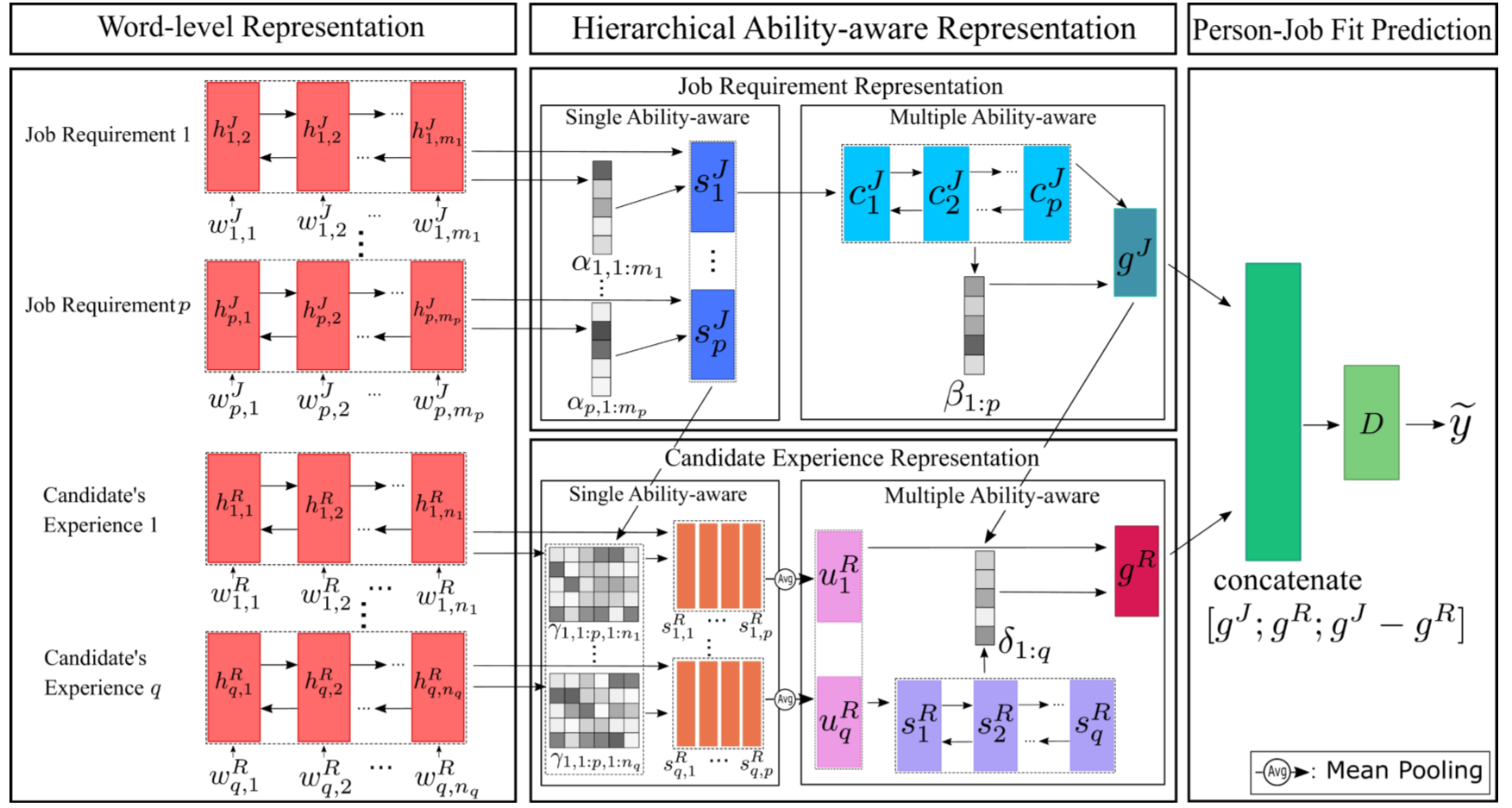 Jointly learning the representations for both job postings and resumes
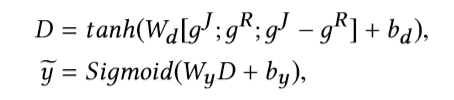 13
[Speaker Notes: Fully-connected network]
Outline
Introduction
Method
Experiment
Conclusion
14
Dataset
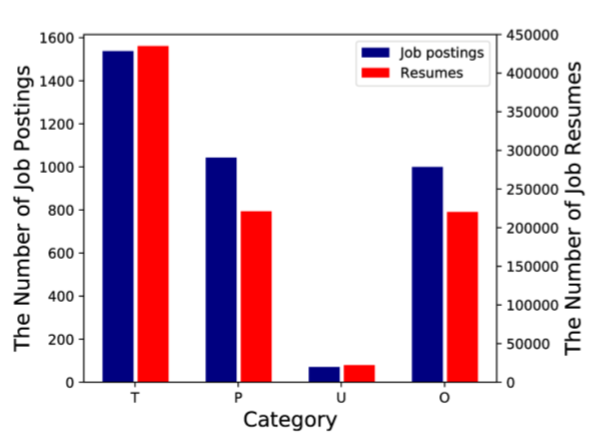 17,766 job postings
898,914 resumes
15
Experiment setup
Word Embedding
Using Skip-gram model to pre-train the word embedding.
16
Performance
17
Performance
18
Computational  Efficiency
19
Outline
Introduction
Method
Experiment
Conclusion
20